SBdP Kelas 4 Tema 1 Subtema 3
KD 3.3 dan 4.3
Menari dengan Iringan Alat Musik
Faktor pendukung tari adalah lagu dan alat musik. 
Lagu biasanya diiringin dengan alat musik tradisional.
Alat musik disesuaikan dengan lagu yang ada.
Contoh alat musik tradisional yang digunakan untuk pengiring tari:
Gendang
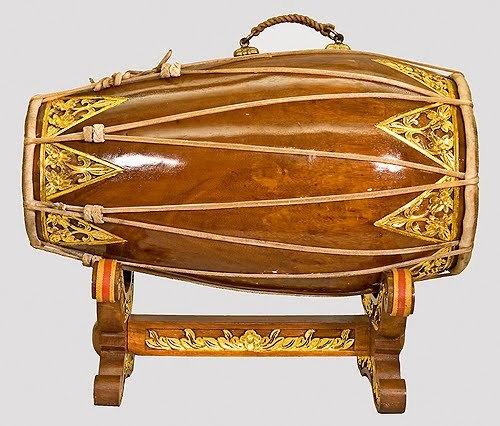 2. Tamborin
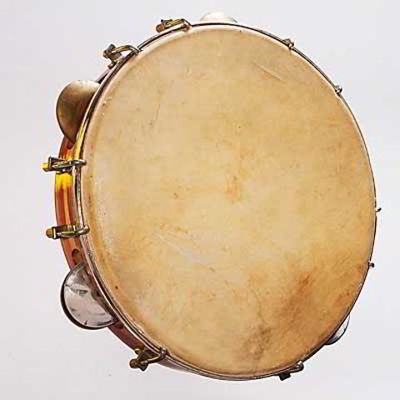 3. Marakas
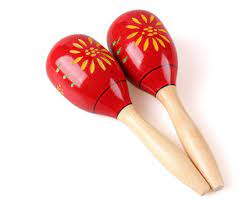 4. Gamelan
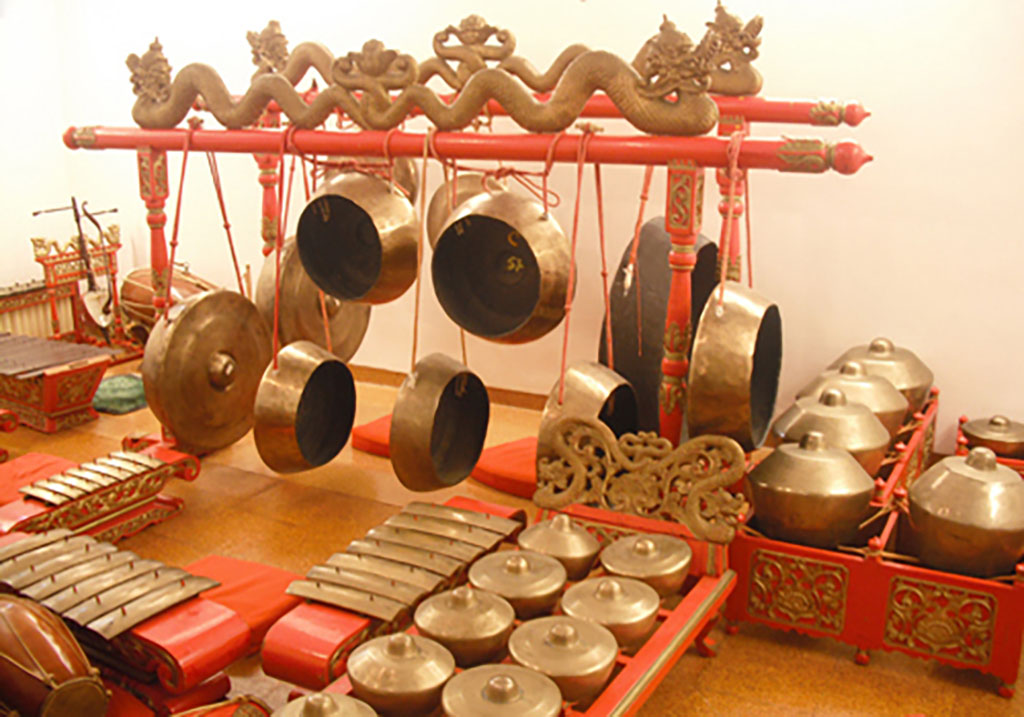 Hal-Hal yang Harus Diperhatikan Saat Pementasan Tari
Pementasan adalah kegiatan menampilkan suatu karya seni yang bertujuan untuk menghibur penonton.
Hal yang perlu diperhatikan sebelum mementaskan tari
Gerakan-gerakan dasar tari harus dihafalkan dengan baik.
Kelengkapan tari harus dipersiapkan dengan cermat, misalnya kostum dan alat yang diperlukan untuk menari.
Hal yang perlu diperhatikan saat mementaskan tari
Gerakan dan teknik menari
Semua gerakan saat menari, harus sesuai dengan ketentuan tarian.
Sikap tubuh sesuai dengan tarian yang dibawakan.
Gerakan yang dibawakan sesuai dengan irama.
Gerakan yang dibawakan sesuai dengan tempo tarian, sehingga tarian yang ditampilkan harmoni.
2. Ekspresi
Tunjukkan penjiwaan yang sesuai dengan tarian, ekspresi yang baik maka pesan dalam tarian dapat dipahami oleh penonton.
Setelah pementasan tari penonton akan memberika apresiasi.Apresiasi adalah penilaian terhadap suatu karya.Dalam karya seni , apresiasi dilakukan dengan mengenali, menilai dan menghargai makna atau nilai-nilai yang terkandung dalam karya seni tersebut.